Seminar Announcement
嘉義大學生物資源學系
《專題演講公告》
講員：
林曜松 教授
臺灣大學生命科學系
講題：

Scratch在生態保育上的
應用

日期：2018/03/06 (二)
時間：10:10 – 12:00 AM
地點：生物資源館一樓視聽教室
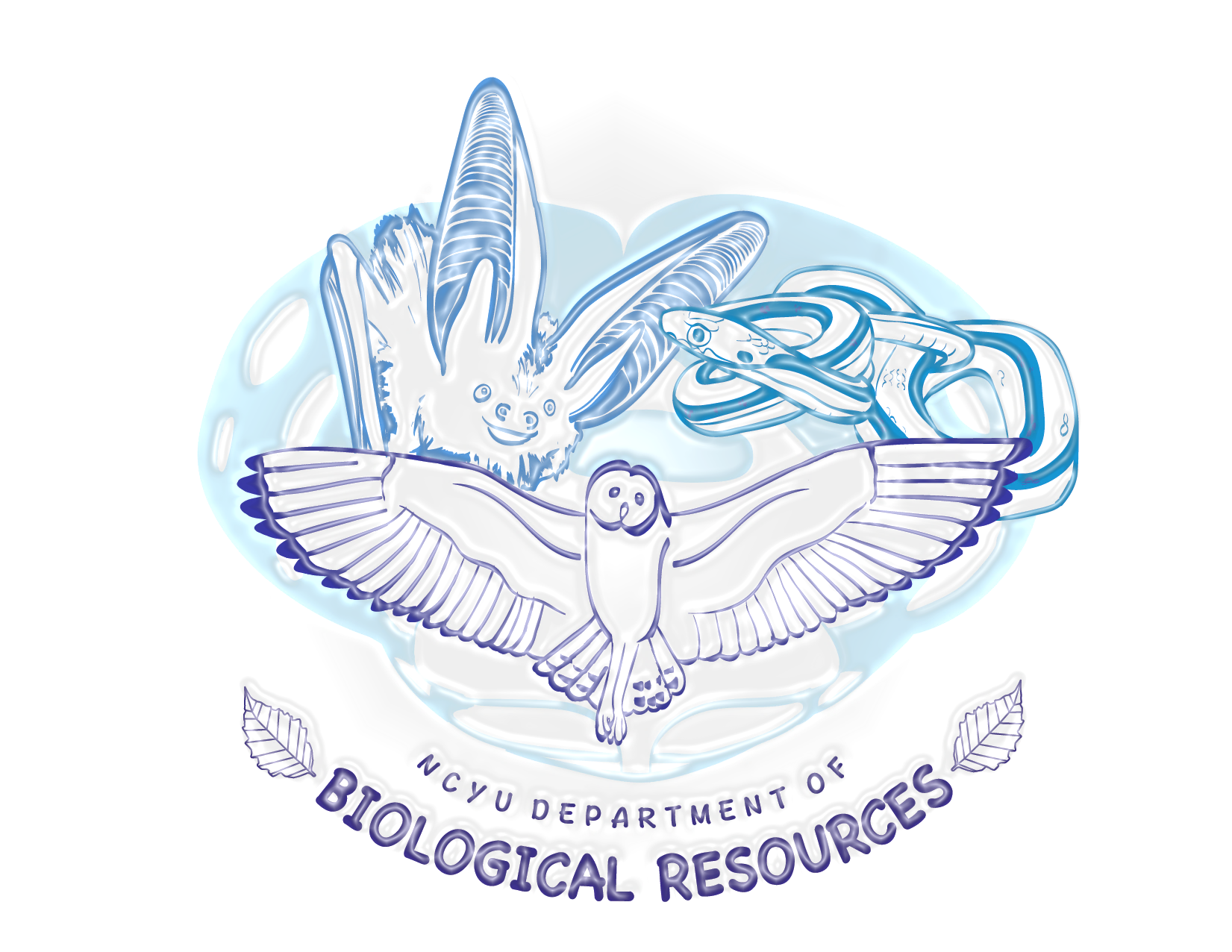 ~歡迎踴躍參加~
Department of Biological Resources & Center of Biodiversity
 National Chiayi University